Continuing Professional Development for Teacher-EducatorsCPDC InductionCPDC Development Team
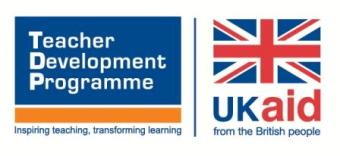 In association with the National Commission for Colleges of Education, Abuja
August 2015
Overview
Overview of CPDC
Core 1: Teaching and learning methods
Teaching and learning methods
Why this module?
Declining performance of school learners and changing societal needs.
Paradigm shift in terms of what is taught and how it is taught.
Need to equip teacher-educators to develop confidence and the honing of strategies for effective implementation of reform processes.
Underpins whole CPDC.
Teaching and learning methods
Content
Teaching as a profession (link to programme overview module)
Theories of learning 
Methods and approaches in teaching and learning
Lesson planning, delivery and assessment
	All based on practical examples
Traditional approach in teaching
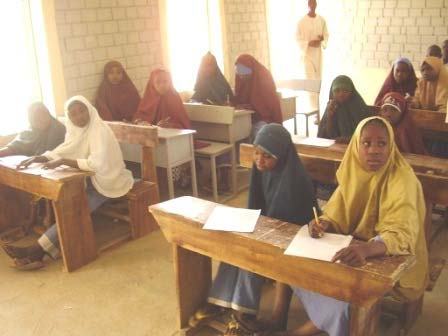 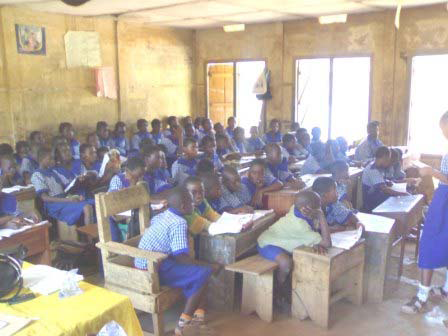 Cone of experience
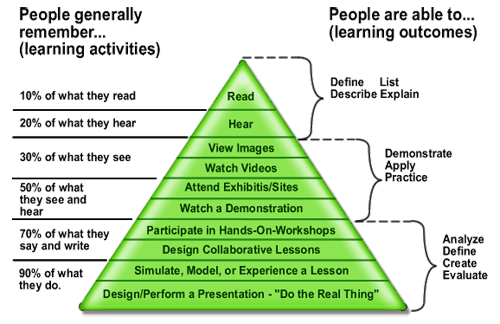 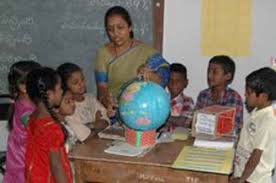 Overview of CPDC
Core 2: Learning resources
Learning resources
Introduction
The NCCE curriculum reform calls for reform from teacher-centred to learner-centred teaching. 
The module explores the potential of learning resources (LRs) in support of more interactive classrooms.
This is a very ‘hands-on experience’ and practical module. 

This module is unique because it allows TEs to identify areas where the use of LRs would be beneficial, 

explore current LRs that are available, as well as 

design, develop, construct and examine the possible implementation of LRs for learning and teaching.
Learning resources
Purpose
Learning resources
Structure
Learning resources
Outcomes
Overview of CPDC
Core 3: Educational technology
Educational technology
Introduction
This module prepares teacher-educators to:
Overcome the challenging situations in our schools
Keep abreast of the current approaches to teaching and learning
Facilitate effective learning by getting learners more actively engaged in the learning process.
Educational technology
Content
This module comprises an introduction and five units.
Selection of appropriate educational technology for different class situations.
Selection of appropriate educational technology for different class needs.
Utilizing mobile learning technology for instruction
Accessing Open Educational Resources (OER) using Educational Technology for Instruction.
Challenges that come with developing and using educational technology materials
Educational technology
So, what’s new?
Emphasis on the ways in which educational technology can enhance teaching and learning rather than technology for the sake of technology.
Recognition that there are different technology needs and possibilities for different environments.
Educational technology possibilities cut across all areas of the CPDC programme and the wider curriculum.
Overview of CPDC
Core 4: Special needs education
Special needs education
Introduction and purpose
SNE is a core course under the new Minimum Standards.
Teacher-educators need a broad knowledge on categories of learners with special educational needs.
The approach is hinged on activity-based learning and also child-centred approaches.
There is a growing trend internationally towards Inclusive Education.
Therefore the CPDC will afford a continuous update on the use of a variety of generic teaching and learning pedagogies.
Special needs education
Unit One: Understanding special needs education
Topics under the unit:
What is inclusive education?
What are special educational needs?
Understanding and addressing special education needs in an African context
Impairments
Clarifying terminologies
Summary 
Self-assessment
Special needs education
Unit Two: Supporting learners with special educational needs
Topics under the unit:
Supporting deaf or hard-of-hearing learners 
Supporting blind or visually-impaired learners 
Supporting mobility-impaired learners
Supporting behaviourally-challenged learners
Self-assessment
Special needs education
Central argument of the module
Any questions about the core modules?
Overview of CPDC
Elective 1: ECCE/PES
ECCE/PES
Purpose
Consequent to the new curriculum reform, it becomes imperative to prepare teacher-educators to deliver lessons effectively in both ECCE & PES through:-
Orientation to programme on new curriculum
Refresher courses on new course content on both ECCE/PES
Integration of appropriate technologies and learning resources.
New pedagogies & skills for the operation of basic instructional aids.
More inclusive classroom practice to accommodate greater diversity.
ECCE/PES
Structure
The module consists of seven units as listed below;
Units: 
Orientation and Teaching Module for teacher educators-in ECCE/PES
Special training 
Creating and maintaining appropriate learning environments 
Application of constructivism in ECCE/PES and assessment practice
Music and dance
Nigerian Language in PES
Introduction to Ajami as a medium of writing
ACTIVITY
State two (2) types of traditional dance performed in your community during rituals and festive ceremonies.
List and explain the use of materials used in the production of traditional musical instruments in your community.
Plan, teach and reflect upon a lesson using the music and dance important in the development of culture in your community.
WE LIMITED OURSELVES TO THESE UNITS BECAUSE  THE TWO FIELDS ARE BROAD AND CAN’T BE COVERED IN DETAIL AT ONE TIME
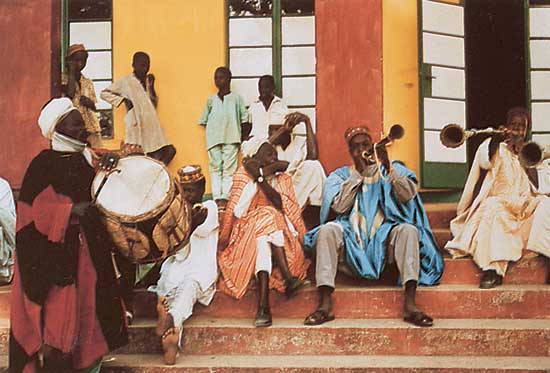 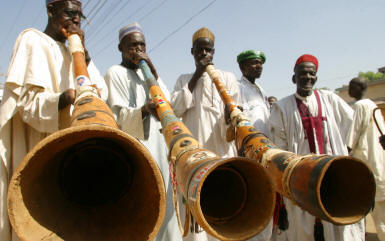 Overview of CPDC
Elective 2: JSE
Junior Secondary Education
Why this module?
The 2012 JSE curriculum reform requires teacher-educators to embrace new approaches to teaching.
In this module, we focus on the teaching of junior secondary mathematics and English.
The choice of English and mathematics was aimed at demonstrating how resources, methodology and technology can be integrated to reflect the learner-centred constructivist approach underpinning the reform of JSE curriculum as it affects all subjects.
Junior Secondary Education
Purpose
The main purpose of the programme is designed to  help teacher-educators to:
“strengthen your understanding of mathematics  and English topics
expand the range of instructional strategies that you can use in the mathematics  and English classroom through the use of learner centred , activity and resource based approaches.
enable the development of relevant  assessment instruments that will determine reliable and accurate  achievement of  learning  outcomes.”
Junior Secondary Education
Contents
This module comprises six units as follows:
Part A
Multiplication of fractions
Two and three dimensional shapes
Angle of elevation and depression
Part B
The listening skills
The reading skills
The speaking skills
Junior Secondary Education
Rationale for choice of topics
The three  topics in mathematics were chosen because students demonstrate difficulty in their learning and the examples will serve as models for teaching other topics in sciences. 
Similarly, the three topics chosen in English are key to teaching other subjects and examples of exploring them in this module provide a guide for teaching particularly art subjects.
The aim is to guide teacher-educators to explore different ways of facilitating students’ understanding  of  concepts in these topic areas.
Overview of CPDC
Elective 3: TVET
TVET
Why TVET?
	Why TVET?
Why focus on entrepreneurship?
Structure of the module, 
Has 4 units:
Overview of the module and how it relates to the rest of the CPDC programme
Introducing TVET skills and learning resources
Teaching and learning of entrepreneurship education as a model for other TVET subjects
Entrepreneurial skills needed for TVET educators.
TVET
Activity progression
	Entrepreneurial education is generic to TVET. 
Introductory activities
Group discussion, brainstorming, reading assignments and online links.
Developmental activities 
Scenarios and case studies
Consolidating activities
Application in an authentic context
TVET
Example activity
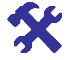 Overview of CPDC
Elective 4: ANFE
Adult and non-formal education
Why this module?
There is growing need internationally for lifelong learning in the 21st century global knowledge economy.
ANFE is newly introduced into the NCE curriculum.
Teacher-educators are more conversant with pedagogy and therefore need an orientation to andragogy.
To help teacher-educators work with adults most effectively, they need capacity-building in resources, technologies and strategies most appropriate for teaching in an adult context. 
Hence, the need  for this module.
Adult and non-formal education
Content
Unit 1- Principles of adult learning: The unit identifies the key principles which underpin adult learning.
Unit 2- Concept and types of andragogy: This unit introduces the concept, theories and type of methods which underpin adult learning.
Unit 3- Learning resources for adult learning: This unit deals with guidelines for the selection and the procurement of learning resources appropriate for adult learners.
Unit 4- Language and communication skills: This unit identifies some of the key knowledge and skills needed in adult classrooms.
Adult and non-formal education
What is unique about the approach in this module?
It uses approaches to learning that are problem-based and collaborative rather than didactic.
This module involves activity-based learning which engages teacher- educators to work either individually, in pairs or in groups.
Each unit component has its own unique activities at introductory, developmental and consolidating stages.
Example, “Andragogy (Adult Learning)” http://youtu.be/vLoPiHUzbEw. This video takes us to an activity that will require teacher educators to analyse, discuss and relate to their classroom practices.  
Thus the module provides the teacher-educators with the resources, technologies and strategies most appropriate for teaching in an adult context.
Any questions about the electives?
Overview of CPDC
Support and time commitment
Implementation model
Orientation
1-hour orientation for all college lecturers.
Printed copies of programme outline and Orientation module
2-weeks to work through Orientation module
3-hour debrief and registration (including choice of elective) and receipt of digital materials on flashdrive and printed materials for core modules (electives to follow)
Agreement on start date of 20-week/2-semester programme
Implementation model
Contact sessions
Weekly (3h) or fortnightly (6h)
Orientation (including prior learning and experience and assessment)
Maintenance (including modelling and assessment feedback)
Consolidation (including portfolio)
Any questions about support?
Registration
Remember: 4 core modules
TLM, LR, EdTech, SNE/IE
And one elective
ECCE OR JSE OR TVET OR ANFE
We will meet for our first contact session on XXX in XXX at XXX.
If you need to get hold of me between now and then:
Office: 
Mobile:
Email:
Thank you for listening
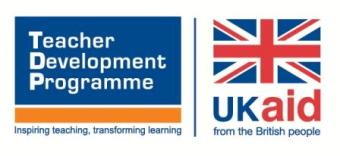